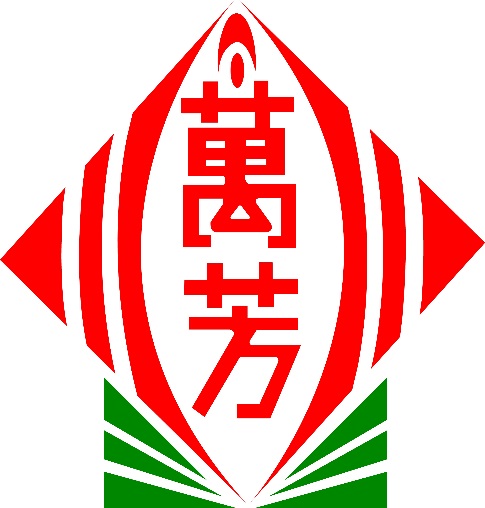 萬芳國小2018環境教育
學校禁用一次性及美耐皿器具宣導
107年9月20日學務處製
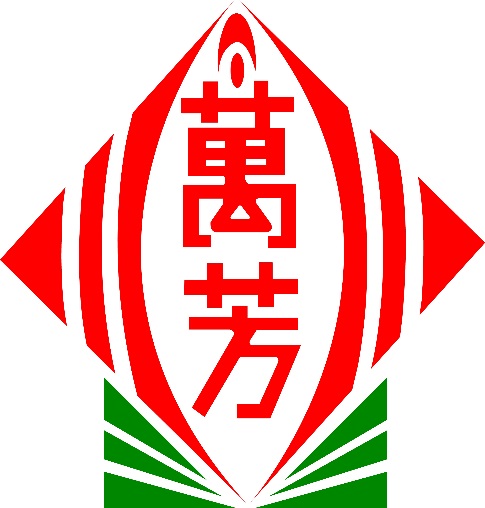 萬芳國小2018環境教育
問：何謂一次性餐具？
答：塑膠杯、塑膠碗、     
    塑膠盤、塑膠湯匙、
    塑膠刀叉、攪拌棒。
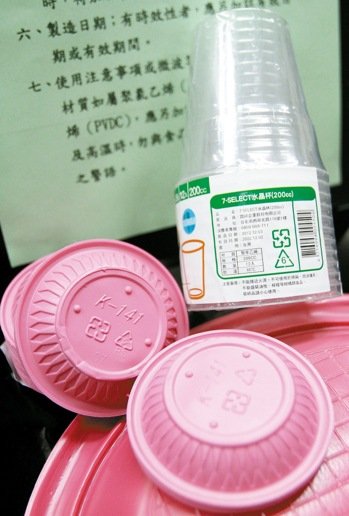 塑膠餐具
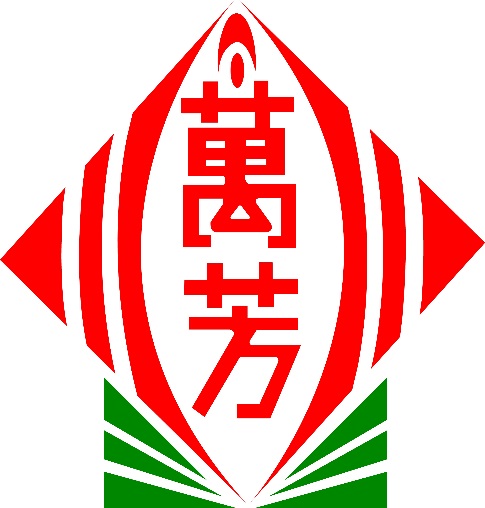 萬芳國小2018環境教育
問：何謂一次性餐具？
答：紙杯、紙碗、紙盤、       
    紙餐盒、免洗筷、
    竹片餐盒、竹叉子。
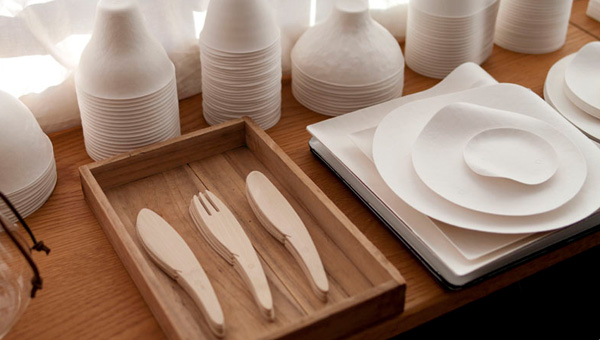 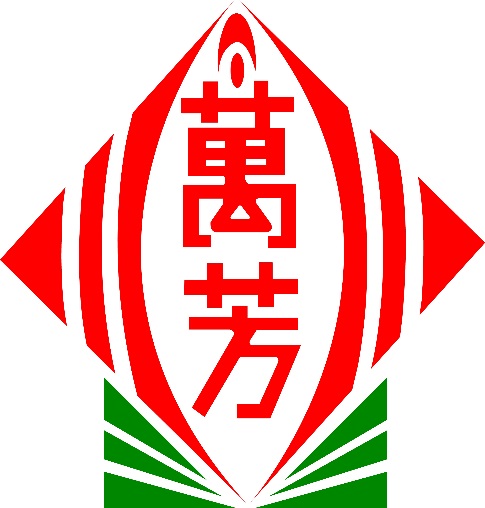 萬芳國小2018環境教育
問：何謂一次性餐具？
答：塑膠杯水、
    塑膠瓶裝水等。
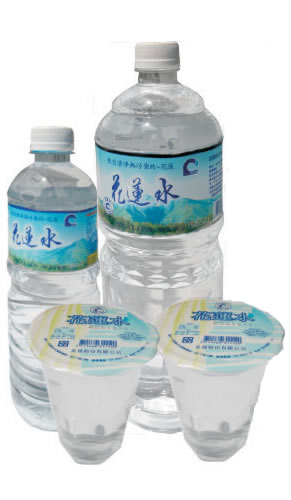 塑膠杯水
塑膠瓶裝水
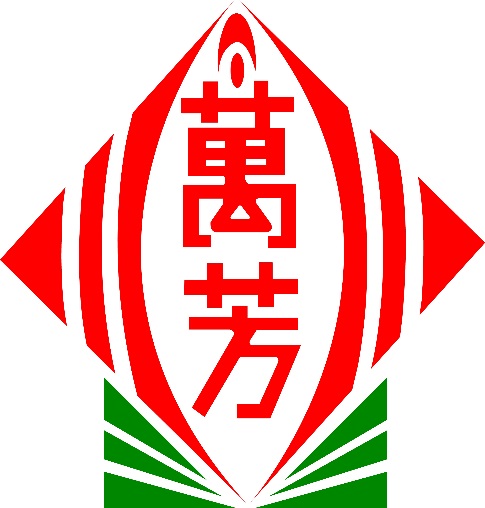 萬芳國小2018環境教育
問：何謂美耐皿
    Melamine餐具？
答：用三聚氰胺-甲醛
    樹脂製成的杯、
    碗、盤、餐盒等。
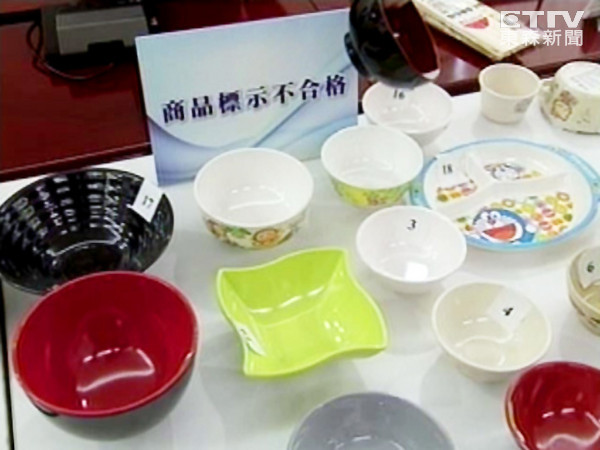 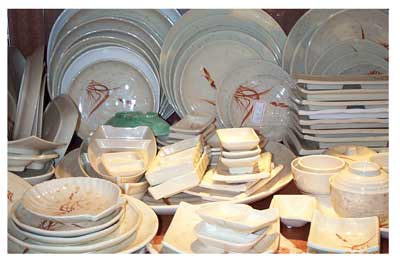 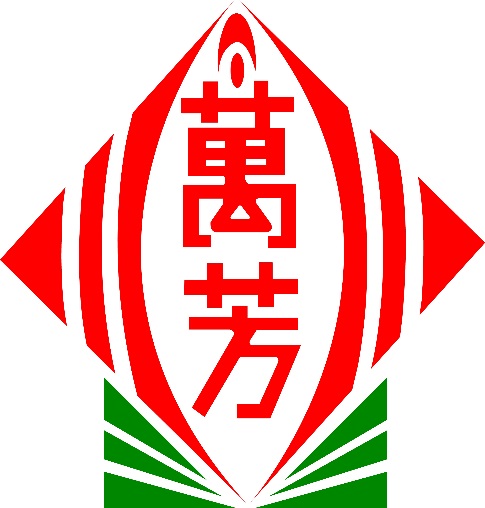 萬芳國小2018環境教育
問：使用一次性餐具
    有什麼問題？
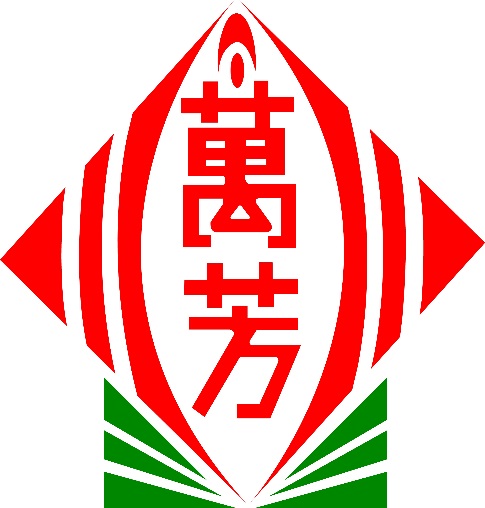 萬芳國小2018環境教育
◎消耗地球資源
◎環境汙染問題
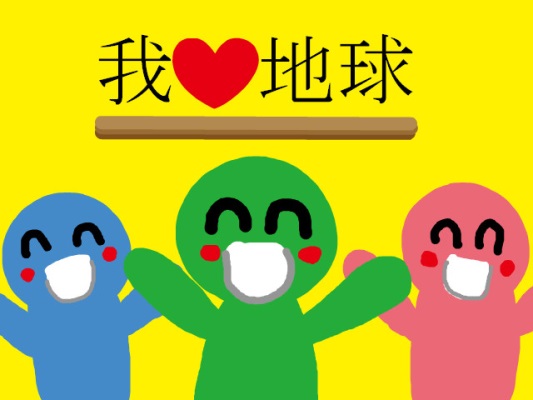 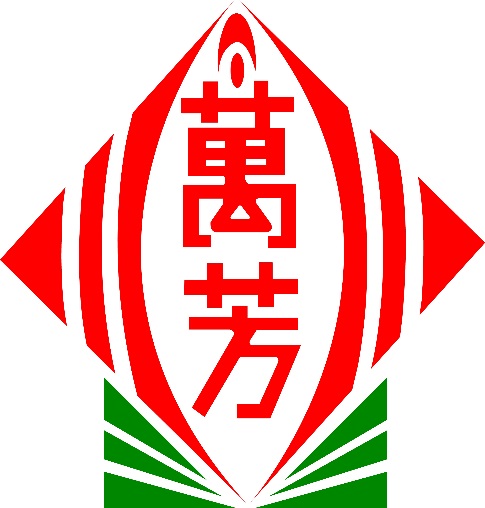 萬芳國小2018環境教育
問：使用美耐皿餐具
    有什麼問題？
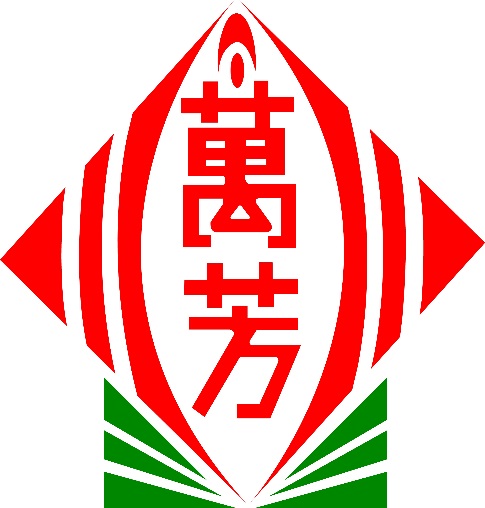 萬芳國小2018環境教育
答：高溫、刮傷等，  
    易溶出三聚氰胺
  (腎結石風險提升!)
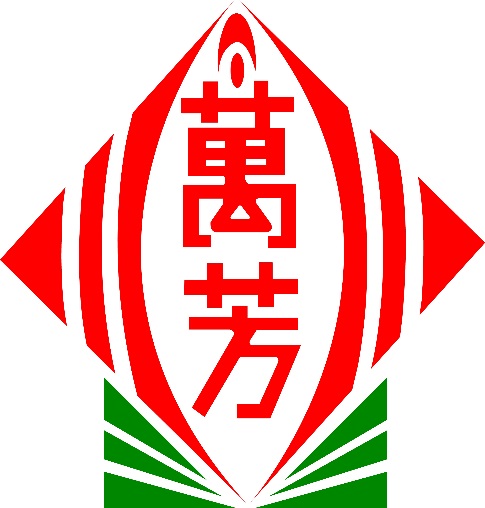 萬芳國小2018環境教育
台北市學校
105年8月1日起
全面開始實施